Родителите на света Дева Мария са праведните Йоаким и Анна
Праведните Йоаким и Анна много скърбяли, защото си нямали чедо, а били вече много стари
    
Бог чул горещите им молитви и ги дарил с чедо- родила се малката Мария.
     
    Рождество Богородично празнуваме на 8 септември.
Светите Йоаким и Анна благодарили от сърце на Бога и отгледали Мария с много любов.
За чудото, което Бог сторил на престарелите Йоаким и Анна, те  обещали да посветят чедото си в служба на Бога.
Като навършила три години, малката Мария била отведена от родителите си в Божия храм. Този ден -
 Въведение Богородично празнуваме на 21 ноември.
Света Дева Мария останала в храма, където пребивавала в непрестанна молитва и усърдно се трудела.
Когато навършила пълнолетие, света Дева Мария трябвало да напусне храма. 
Тя била сгодена за стареца Йосиф - неин родственик, който да се грижи за нея, но останала девица.
И в дома на праведния Йосиф света Дева Мария прекарвала в труд, молитви и четене на Свещеното Писание.
Един ден пред нея застанал архангел Гавриил и я благословил.
Ангелът известил на света Дева Мария благата вест, че ще стане Майка на Божия Син. Празникът на благата вест – Благовещение е на 25 март.
В смирение света Дева Мария отговорила: 

„Ето ме, рабинята Господня. Нека ми бъде според думата ти.“

От този миг тя заченала в утробата си Божия Син, осенена със силата на Светия Дух.
Девет месеца след Благовещение света Дева Мария родила Божествения Младенец.
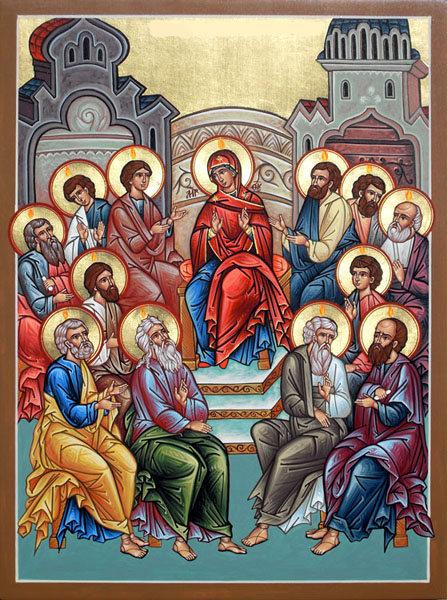 Света Богородица била наред с учениците когато се събирали на молитва. Тя била с тях и на Петдесетница.
Света Богородица пожелала да се сбогува с Христовите ученици в последния си час и по чуден начин всички те, без апостол Тома, се събрали при нея.
Божията майка  благословила апостолите, а после кротко предала Богу душата си и изглеждала като заспала. 
		Нейната блажена смърт Църквата нарича Успение. Това е най-големият Богородичен празник и го отбелязваме на 15 август.
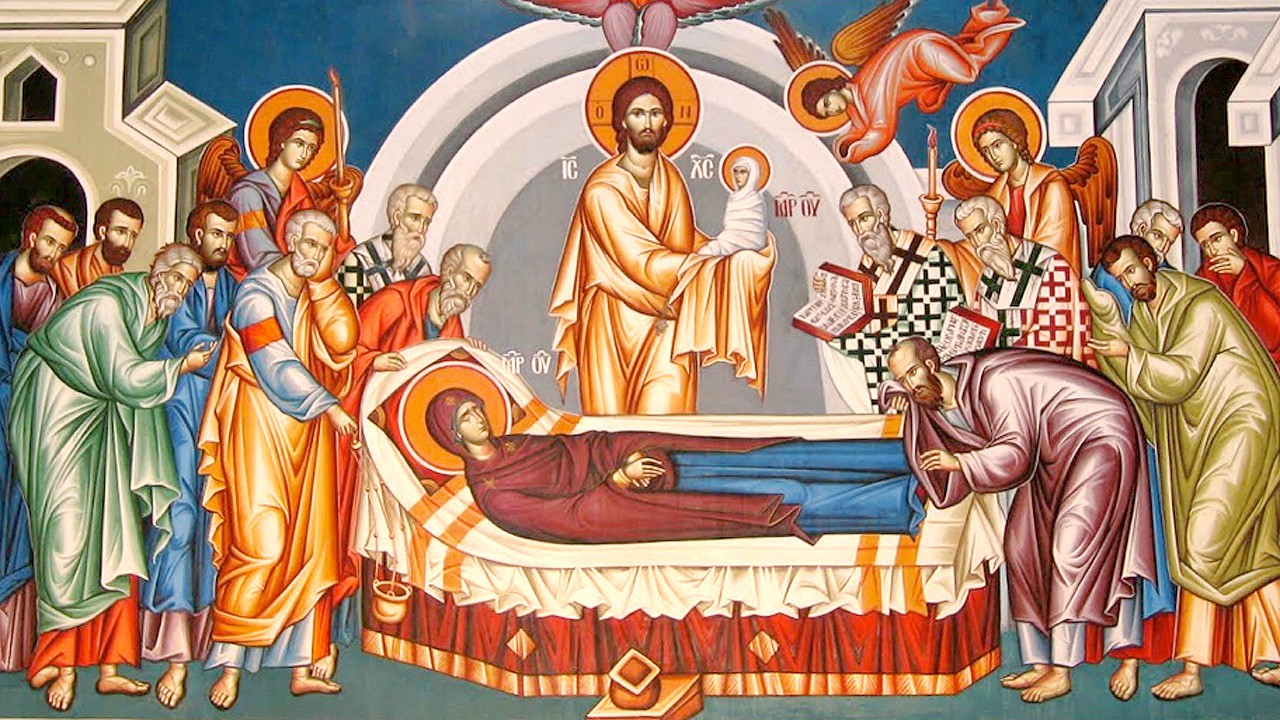 Когато няколко дни по-късно апостол Тома пожелал да се сбогува с Божията майка, открили гроба й празен. Света Богородица била взета на небето от своя Божествен Син.
Попълнете пропуснато:
Рождество Богородично  ........................

..........................................  21 ноември

Благовещение                      ........................

...........................................  15 август